网络安全技术
刘振

上海交通大学 计算机科学与工程系
电信群楼3-509 
liuzhen@sjtu.edu.cn
1
Public Key Infrastructure
Digital Certificates
Public key encryption: encrypt using receiver’s public key
sender has to be sure that the public key used for encryption is indeed the receiver’s public key
Digital signature: verify a signature
Verifier has to be sure that the public key used for signature verification is indeed the signer’s public key
How can the encryptor / verifier be sure that the public key is authentic?
M
private key
cryptanalysis
Eve
M
C
M
encryption
decryption
Alice
Alice’s public key
private key
Alice’s Personal Homepage
How about posting the public key at a personal homepage?
How about sending the public key to the encryptor / verifier using email?
Digital Certificates
How it works:
There is an entity called Certification Authority (CA) in the system
CA has a public key which is ASSUMED to be well known
e.g. built-in, preinstalled into all the web browsers/operating systems
CA issues a certificate to each public key owner
The certificate bears (1) the public key owner’s identity, (2) the public key, (3) a validity period of the certificate and (4) the CA’s signature
By using the certificate, the CA vouches that the public key in the certificate is owned by the public key owner.
The CA publishes a Certification Practice Statement (CPS) that specifies the policies (including liabilities) governing the use of the certificates issued.
Only the CA can create a legitimate certificate
Only the CA can generate the signature in the certificate which requires the knowledge of CA’s private key
Anyone can verify the authenticity of the certificate using CA’s public key
	CertA = (IDA, PKA, expiry-date, SignCA(IDA, PKA, expiry-date))
How to Use a Certificate – An example of Secure Web Browsing
Internet
Web Server
(PK, SK)
Web Browser
Cert = < IDserver, PK, expiry-date, SignCA(…) >
The web browser has the CA’s public key built in.
The legitimacy of the web browser software becomes crucial for ensuring the security of digital certificates
A certificate is NO more secure than the security of the web browser
In practice, each browser trusts multiple CAs rather than just one

Exercise: find out the number of CAs that your IE and Firefox trust
What’s Inside a Certificate (X.509)
e.g.
User Name (Common Name): http://www.hangseng.com/
Validity Period: 2018/11/27 – 2019/11/28
User’s Public Key: RSA (2048 bits)
Modulus (2048 bits): 30 82 01 0a 02 82 01…

Exponent (24 bits): 01 00 01
CA’s name (Issuer): VeriSign Class 3 Extended Validation SSL SGC CA
CA’s signature (Certificate Signature Value): Size: 256 Bytes / 2048 Bits
There are many other attributes: Certificate serial no., certificate version number, HSBC public key algorithm, CA’s signing algorithm, etc.
CertA = (IDA, PKA, expiry-date,… , SignCA(IDA, PKA, expiry-date, …))
Some Remarks on Digital Certificates
Certificate authority (CA) is considered as a Trusted Third Party (TTP) that issues and signs certificates
Verifying CA’s signature in a certificate only verifies the binding validity between the public key and the identity in the certificate vouched by the CA
Verifying CA’s signature does not verify the identity of the source that the certificate comes from!
E.g. Alice may receive Carol’s certificate from Bob
Certificates are public!
Common format for certificates is ITU-T X.509.
Certificate Revocation
There are cases when a certificate has to be made invalid before its expiry date
For example, when an employee leaves an organization, or when a participant's private key has been compromised.
Certificate Revocation List (CRL)
The CA should periodically, or on demand basis, distribute CRL (which is signed by the CA) listing the serial numbers of the certificates that have been revoked.
A participant using a certificate should check the latest CRL from the CA, to determine if the certificate is still valid.
PKI
Public Key Infrastructure (PKI) consists of all pieces needed to securely use public key cryptography
Key generation and management
Certification authorities, digital certificates
Certificate revocation lists (CRLs)
No general standard for PKI
We consider a few models of PKI
PKI Trust Models
Monopoly model
One universally trusted organization is the CA for the known universe
Big problems if CA is ever compromised
Big problem if you don’t trust the CA!
Should Chinese trust VeriSign (US)?
PKI Trust Models
Anarchy model
Everyone is a CA!
Users must decide which “CAs” to trust
Used in PGP (Pretty Good Privacy)
www.pgpi.org
Why do they call it “anarchy”?
Suppose cert. is signed by Frank and I don’t know Frank, but I do trust Bob and Bob vouches for Frank. Should I trust Frank?
Suppose cert. is signed by Frank and I don’t know Frank, but I do trust Bob and Bob says Alice is trustworthy and Alice vouches for Frank. Should I trust Frank?
PGP – Anarchy Model
Unstructured
Suppose a public key is received and claimed to be Alice’s.
The public key and Alice’s identity are signed by some others (CAs). Each signature is considered as a certificate:



	Example: if my trust in certificates issued by Bob, Carol, and Dave (whose public keys I already have valid copies) are 1/2, 1/3, 1/3, respectively (and I don’t have Eve’s public key), then the above public key for Alice is considered as trust-worthy as 1/2 + 1/3 + 1/3  1
CertBob(Alice), CertCarol(Alice), CertDave(Alice), CertEve(Alice)
PKI Trust Models
Oligarchy
Multiple trusted CAs
Used today
Browser may have tens of root CAs’ public keys build-in
User can decide which CAs to trust (by default, you trust what the browser said so)
Hybrid Encryption
Hybrid Encryption
Secret key encryption scheme
Significantly more efficient than public key encryption.
Has major problem in key distribution.
Public key encryption scheme
Slow.
No key distribution problem.
Hybrid encryption scheme uses
Public key encryption to avoid key distribution problem.
Secret key encryption to do bulk encrypting for efficiency.
Most crypto packages in use today are hybrid encryption schemes.
E.g. PGP, SSL, IPSec, S/MIME
Hybrid Encryption
Public key crypto to establish a key
Symmetric key crypto to encrypt data
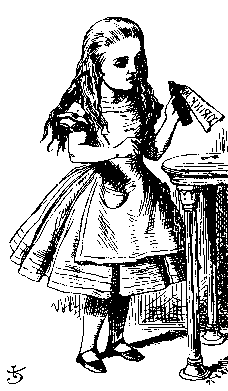 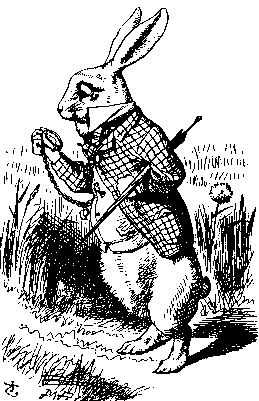 PKEncBob(K), AESK(Alice’s data)
AESK(Bob’s data)
Alice
Bob
The symmetric key, K, is usually much shorter than the plaintext (i.e. Alice’s data and Bob’s data). Hence the speed advantage obtaining by using AESK(plaintext) is not nullified by the public key encryption of K.
Can Bob be sure he’s talking to Alice?
Can Alice be sure that she’s talking to Bob?
Summary
Digital Certificate
PKI
Hybird Encryption
17